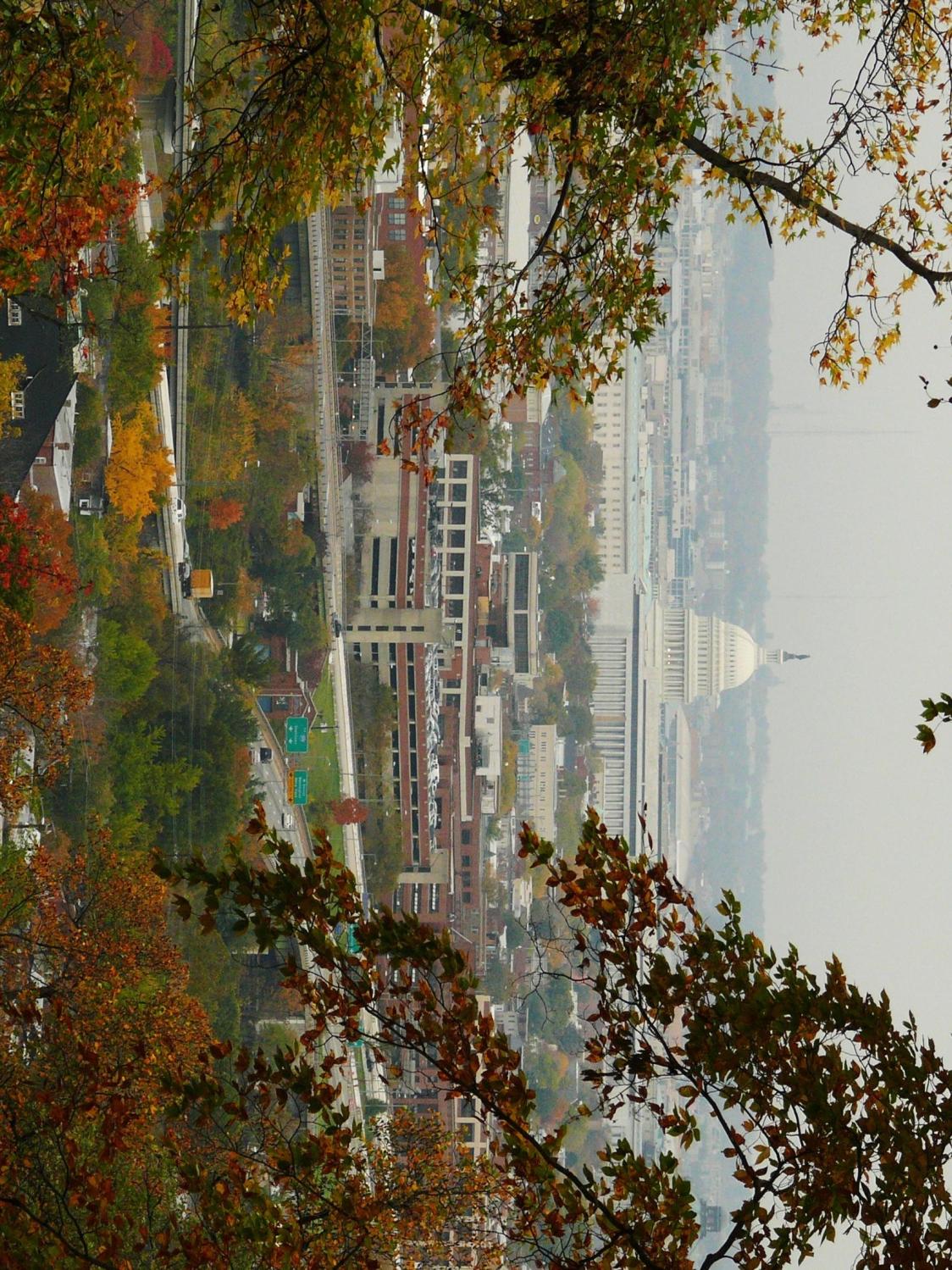 Updating the District’s Wildlife Action Plan in 2015
Fisheries & Wildlife Division
Department of Energy & Environment
Government of the District of Columbia
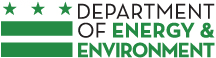 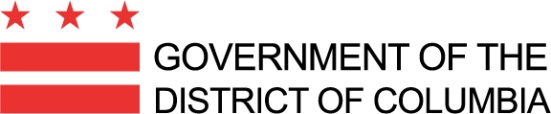 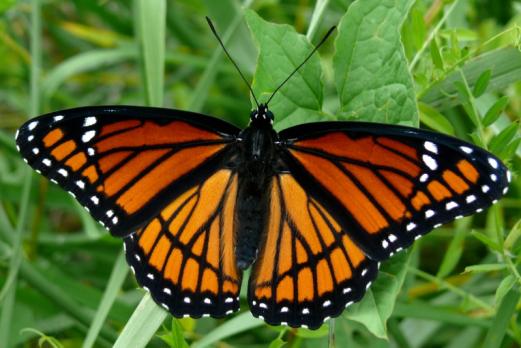 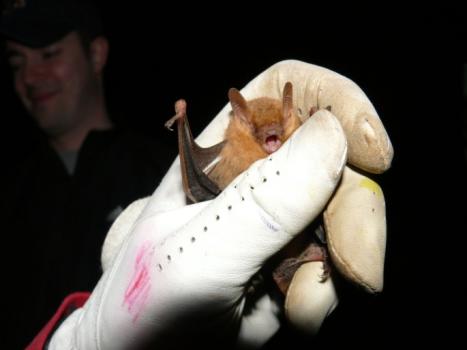 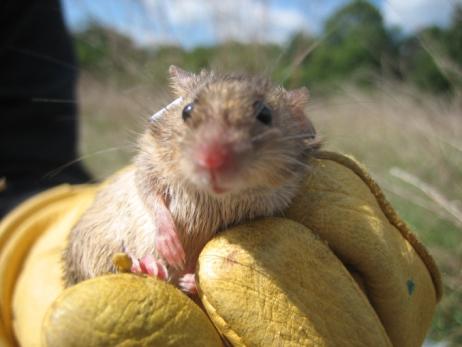 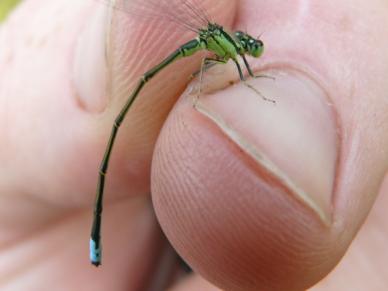 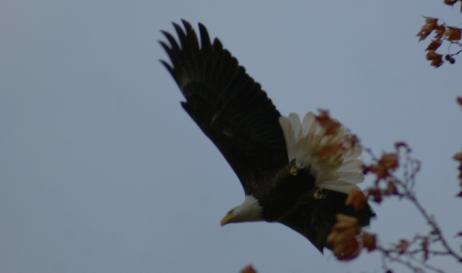 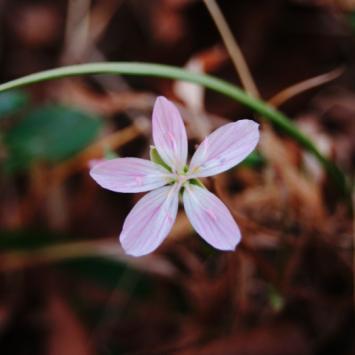 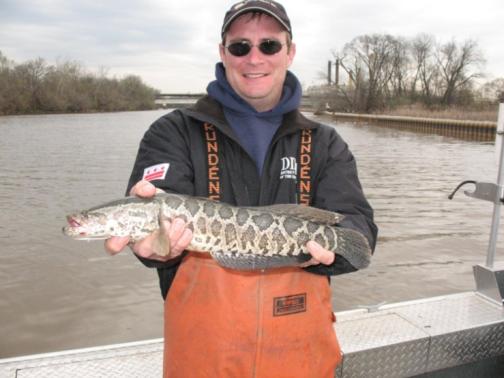 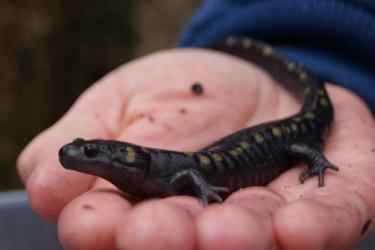 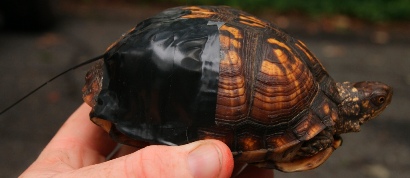 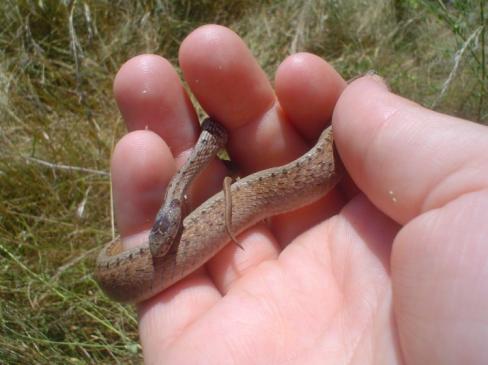 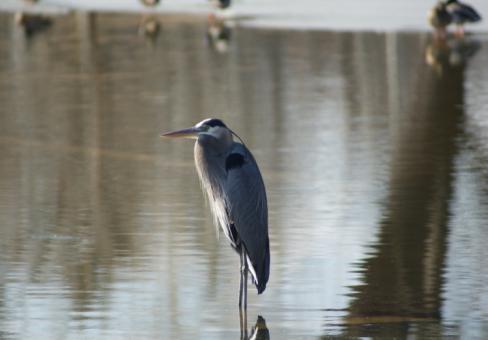 Examples of current monitoring projects and animals found in the District
[Speaker Notes: Operate under wildlife action plan

Designates “Species of Conservation Need”
Lists important wildlife habitat
Delineates threats to wildlife and their habitats
Specifies actions take to minimized threats.
Required to receive federal funding for non-game wildlife]
Main Elements of the Wildlife Action Plan
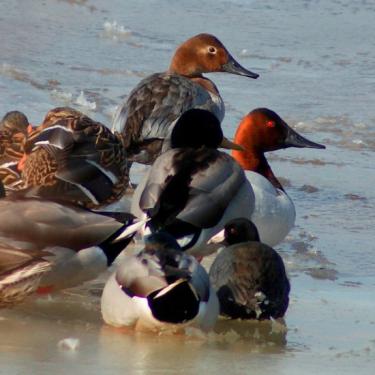 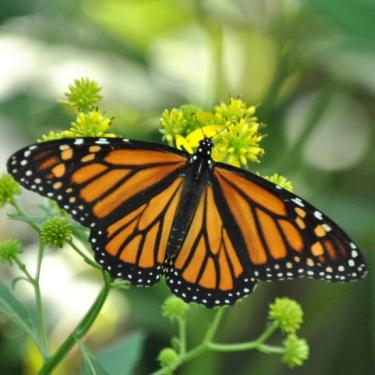 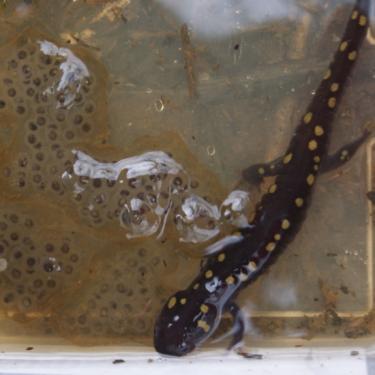 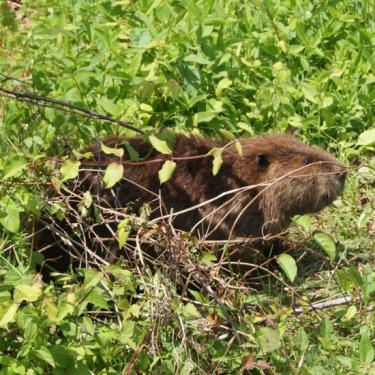 A list of rare or declining animal species
The location and condition of habitats
Threats to wildlife and their habitats
Conservation actions
Effectiveness monitoring
Government and stakeholder input
Public outreach and input
[Speaker Notes: Distribution and abundance of rare/declining animal species
Location and condition of habitats
Threats to wildlife and their habitats
Conservation actions (with prioritization)
Monitoring the effectiveness of actions
Periodic plan review
Stakeholder input
Public input]
Rare Animal Species
“Species of Greatest Conservation Need” (SGCN)
Threatened by numerous issues
Face unique threats -> urban area
Most land-based habitat is protected as National Park
Long record of natural history in DC
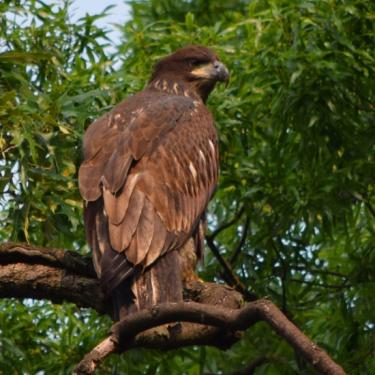 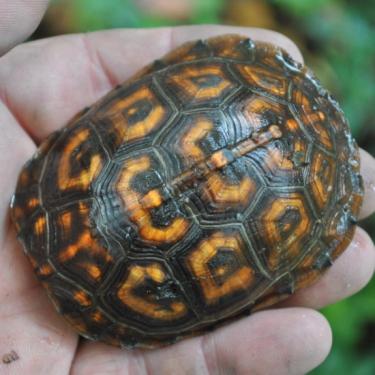 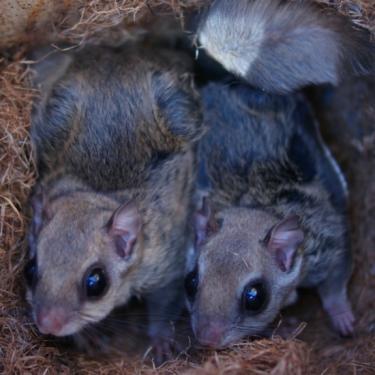 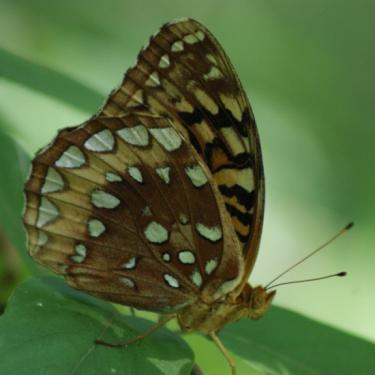 Rare Animal Species – Listing as SGCN
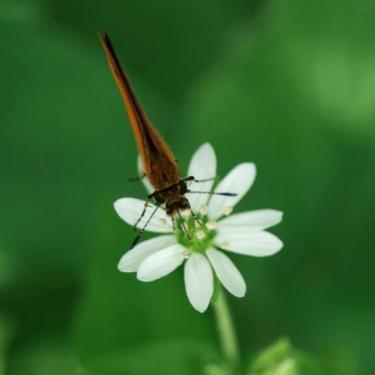 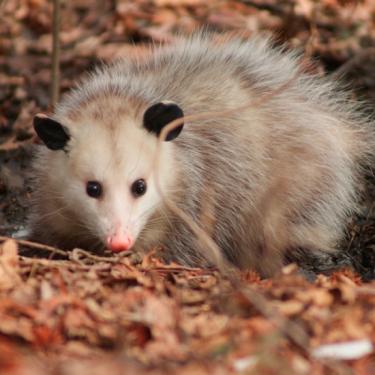 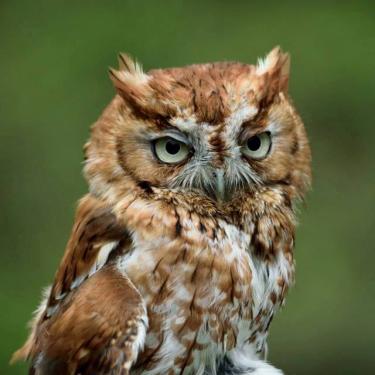 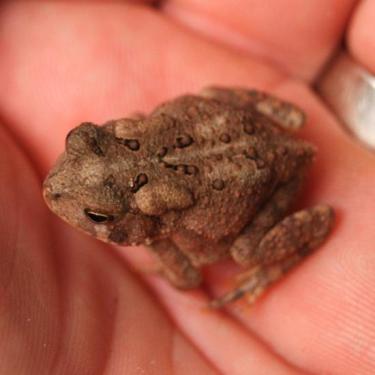 203 SGCN
Based on recent data
Quantitative analysis
Populations, life history, ecological variables 
Distribution and trend in the District
Habitat specialization
External impacts (e.g. emerging diseases)
Added whole groups (bees, crayfish, snails)
[Speaker Notes: SWAP 2005
147 SGCN
Based on expert opinion and historical data


Quantitaive ranking process
Population variarbles (national and local) size – Estimated number of adults throughout North America
Population trend – Overall trend throughout the taxon’s range over the last two decades
Range size – The area over which a species is distributed when most restricted
Distribution trend – Percent change (since European settlement) in the range occupied by the taxon
Population concentration –Degree to which populations congregate at specific locations
Reproductive potential for recovery – Ability of a species to recover from serious population declines
Ecological specialization – Degree to which the species is dependent upon environmental factors

Action Variables for the District
Distribution in the District
Population trend in the District
District population limits
Ongoing management activities in the District

Supplemental Variables
Population trend and/or Percent of Occupied Area (POA) of taxon in the District
Last documented
Range size/concentration throughout the District/POA
Impacted by known emerging disease
Habitat specialization within the District]
SGCN 2005 versus SGCN 2015
[Speaker Notes: Reasons for removal: 
Species is secure based on recent data
Species has been extirpated long-term
No records of species ever existing in the District
Reasons for addition:  
Recent local or regional data suggests declining populations
New data is available for species was not assessed in 2005
New taxa are being added]
Rare Animal Species – Prioritization
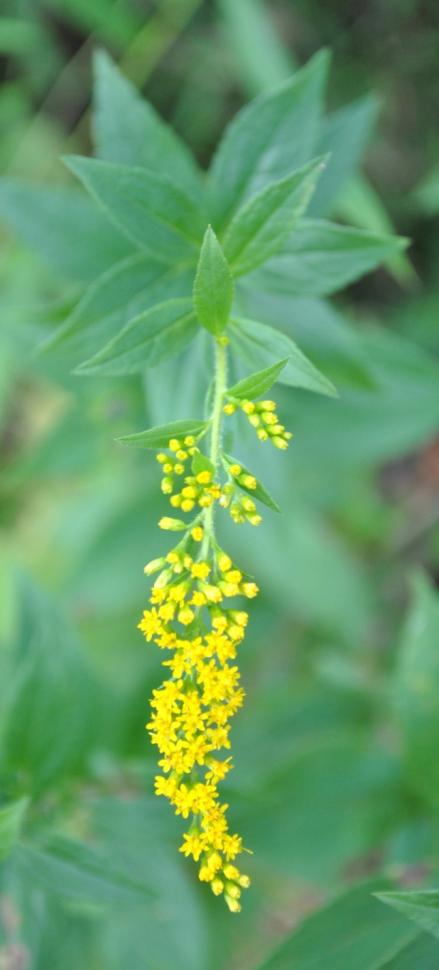 Tier 1: Direct Management
Habitat can be improved with management or other conservation efforts
High probability of successful improvement of habitat and species population

Tier 2: Inventory
Recent observations exist, but the species is rarely recorded in formal surveys
Lower probability of successful improvement of habitat and species population

Tier 3: Historical Species
Reliable historical documentation, but there were no recent observations in the District
[Speaker Notes: Tier 1: Direct Management
Species observed in more than one location and/or in a variety of habitats
Habitat can be improved with management or other conservation efforts
Conservation efforts are economically feasible
High probability of successful improvement of habitat and species population

Tier 2: Inventory
Recent observations exist, but the species is rarely recorded in formal surveys
Habitat may be improved with management or other conservation efforts
Conservation efforts are not as economically feasible
Lower probability of successful improvement of habitat and species population

Tier 3: Historical Species
Reliable historical documentation, but there were no recent observations in the District
Habitat requirements may be lacking or nonexistent
Minimal probability of observation; species are listed mainly due to a case of incidental observation so that conservation actions can be applied if observed]
Habitats – Categorization
Vegetative habitats 
forests, wetlands, grasslands and shrublands

Aquatic habitats 
rivers, streams, ponds, vernal pools, springs

Developed areas 
commercial, residential, ball fields, golf courses
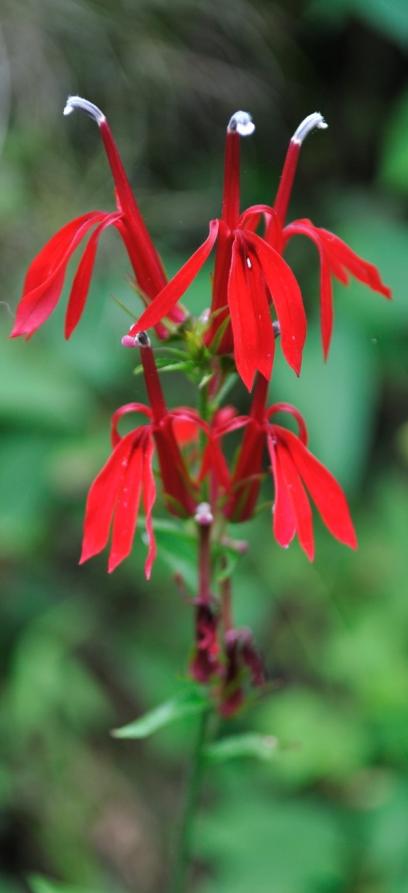 [Speaker Notes: Classified and mapped habitats using data from DDOE, DCGIS, NPS]
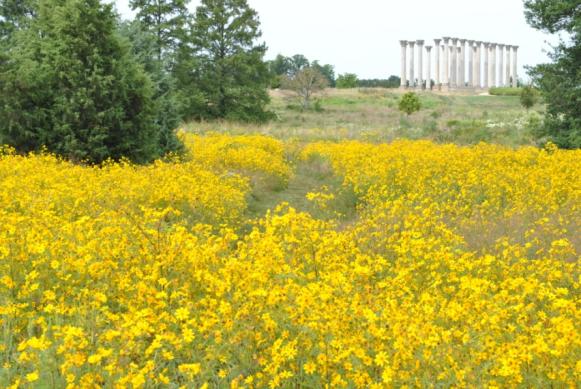 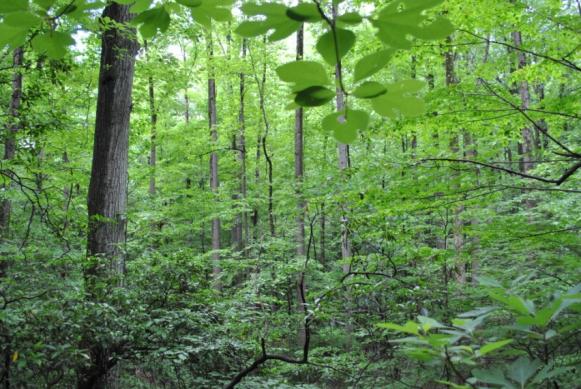 National Arboretum; Meadow
Ft. DuPont Park; Mesic Hardwood Forest
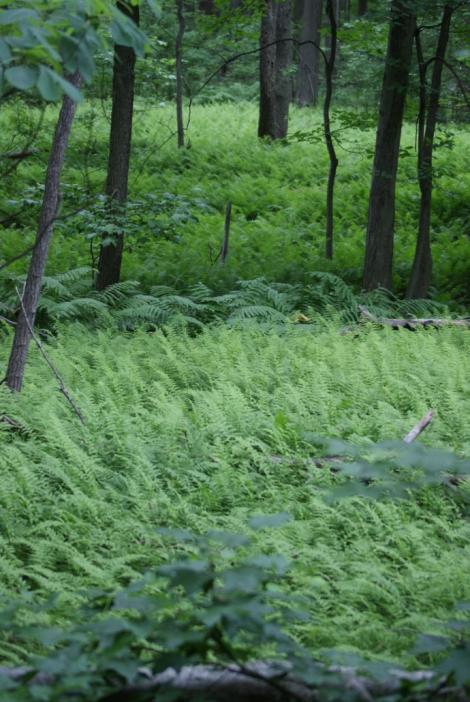 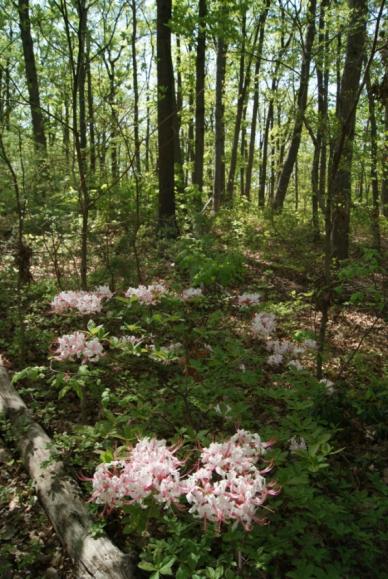 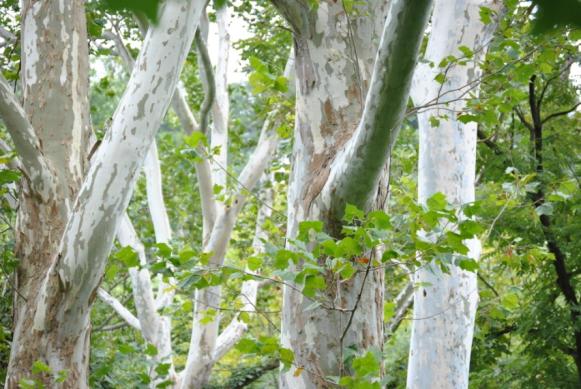 Potomac River Floodplain Forest
Ft. Chaplin Park; Oak-Pine Forest
Oxon Run Park; Hardwood Swamp
[Speaker Notes: Vegetative habitats]
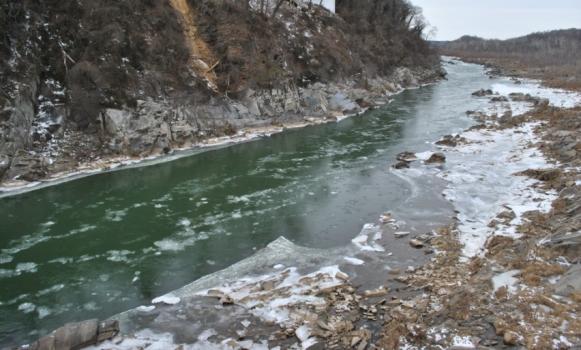 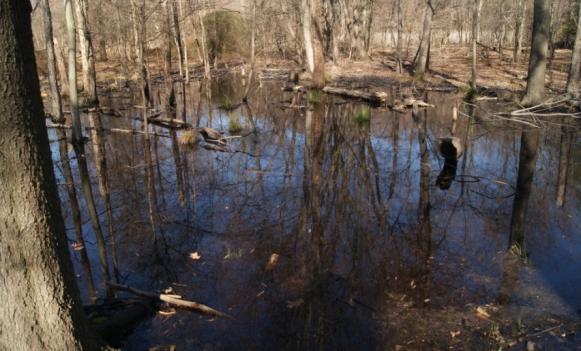 Potomac River
Vernal Pool
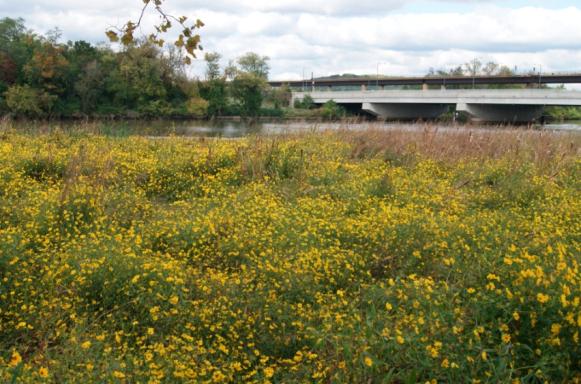 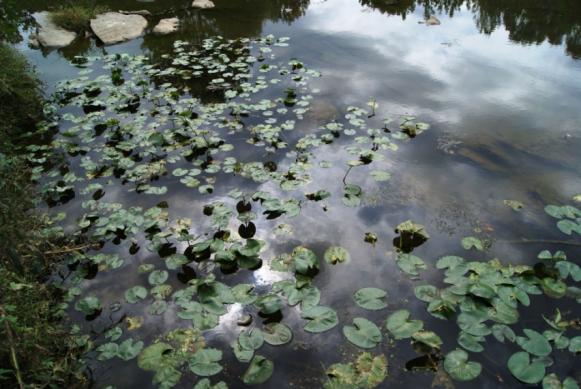 Freshwater Tidal Wetland
Freshwater Pond
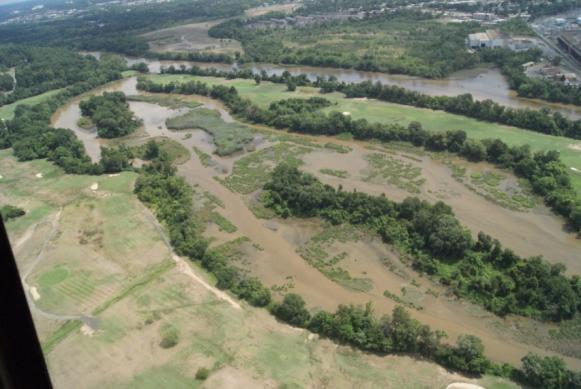 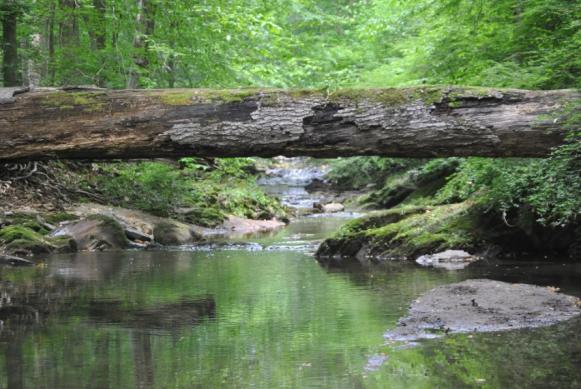 Stream
Tidal Mudflats
[Speaker Notes: Aquatic habitats]
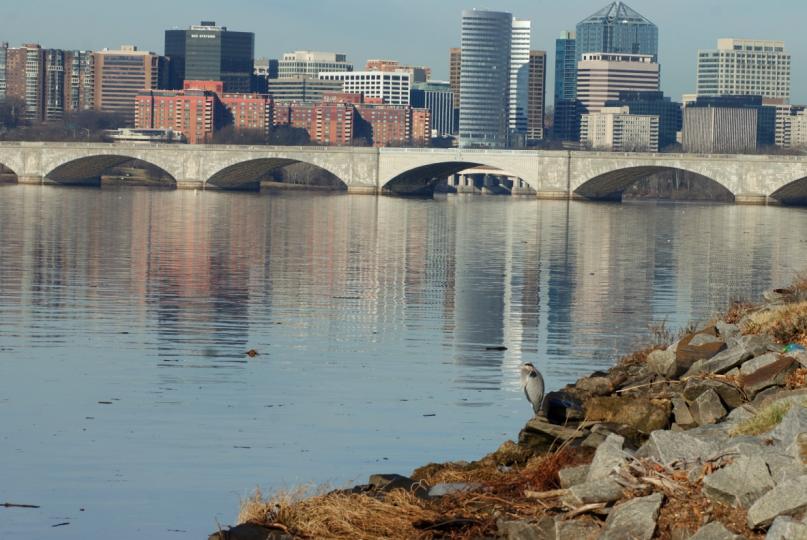 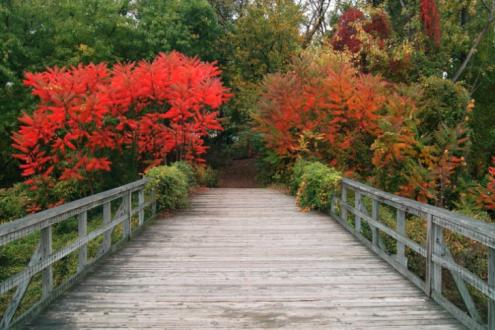 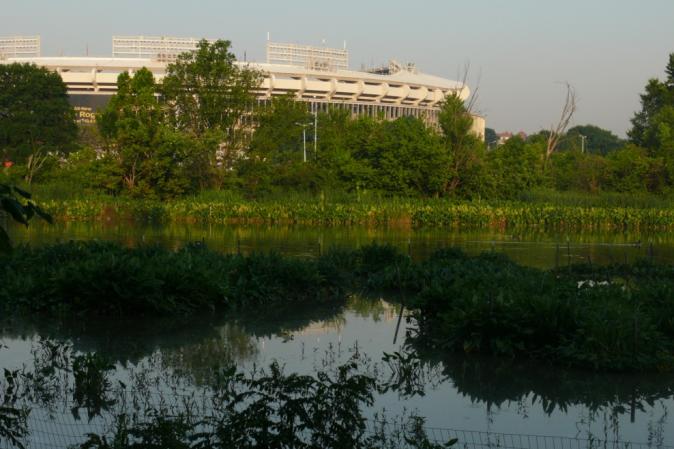 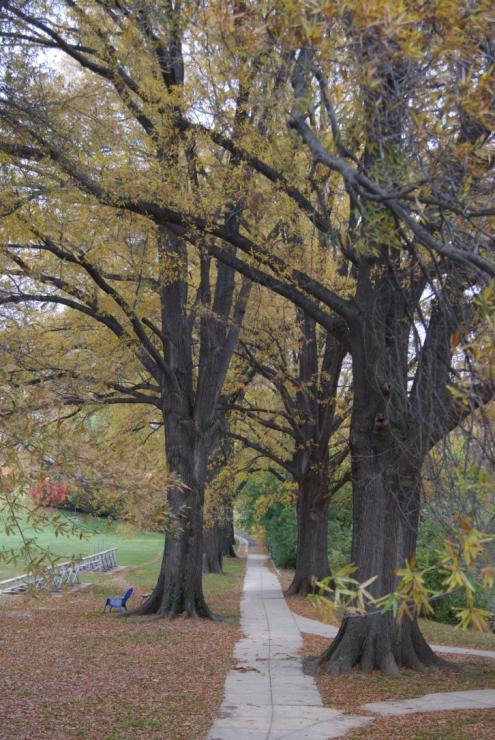 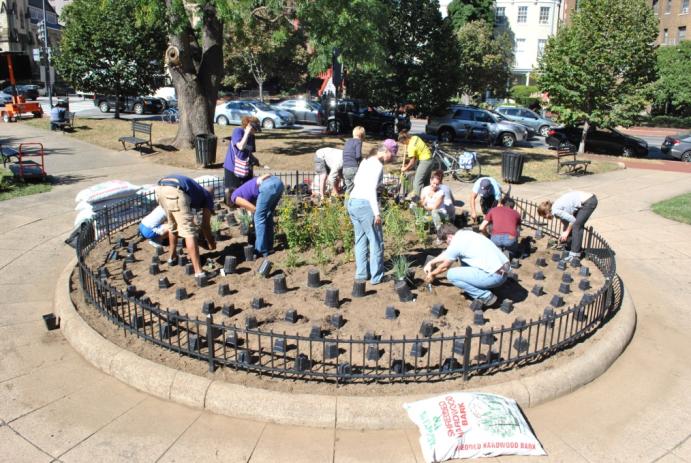 Habitats in developed areas
[Speaker Notes: Developed habitats]
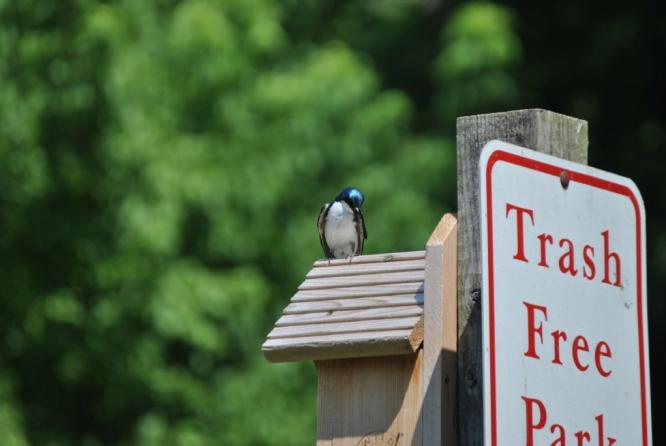 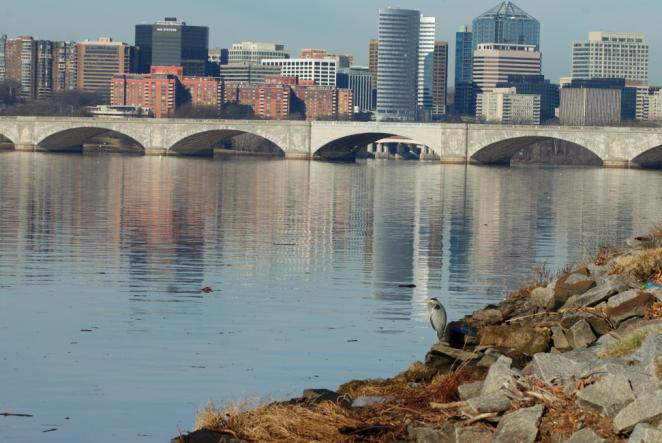 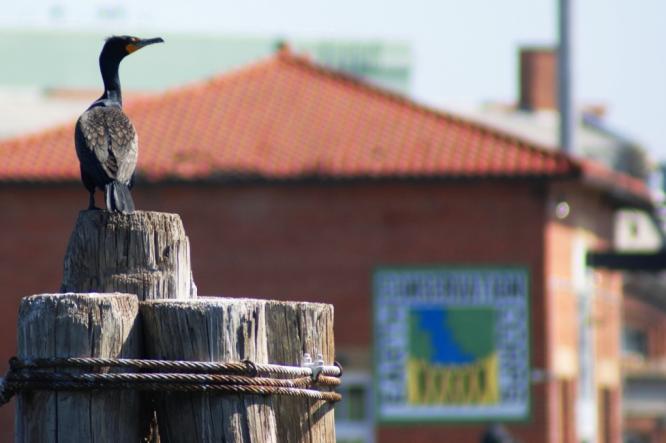 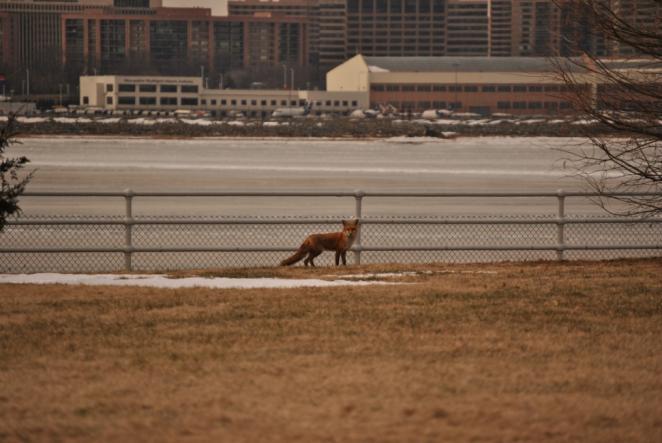 Wildlife using built structures in developed areas
[Speaker Notes: Developed habitats]
Vegetative Habitats of the Upper Anacostia River
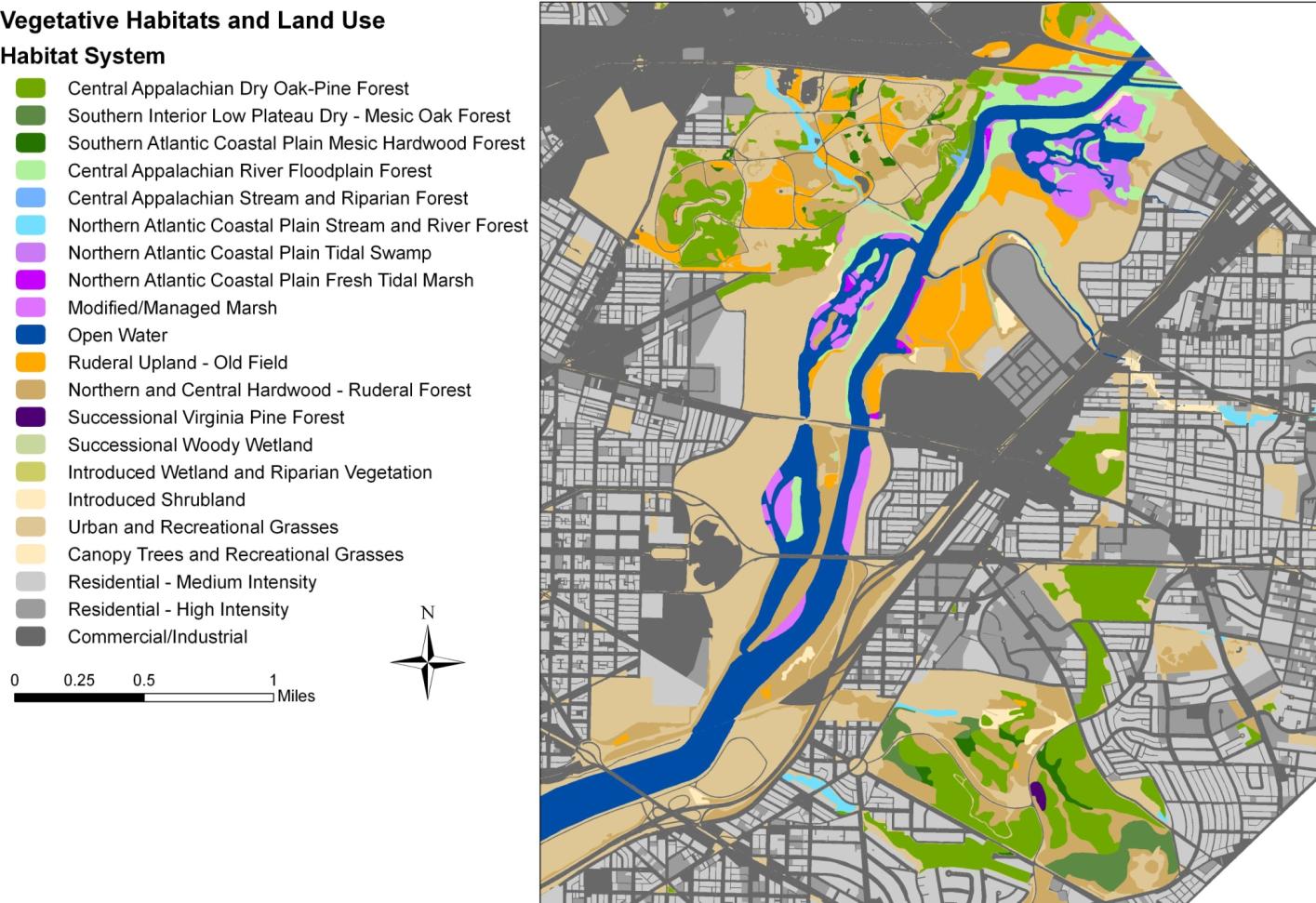 Aquatic Habitats of the Upper Anacostia River
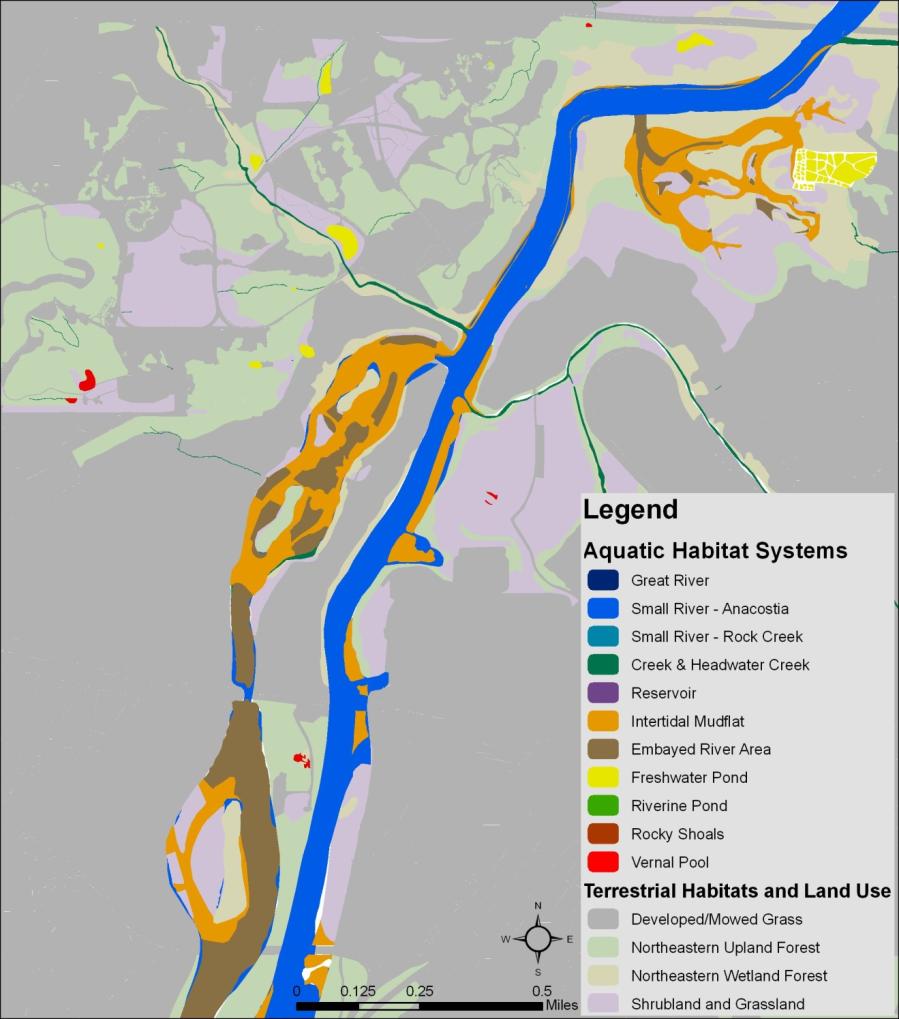 Habitat Condition
Analysis

Used 6 data layers in a GIS
Species richness
Abundance normalized by effort
Core habitat/impacts of invasive plants
Soil type/quality
Deer browse index
Tree canopy cover
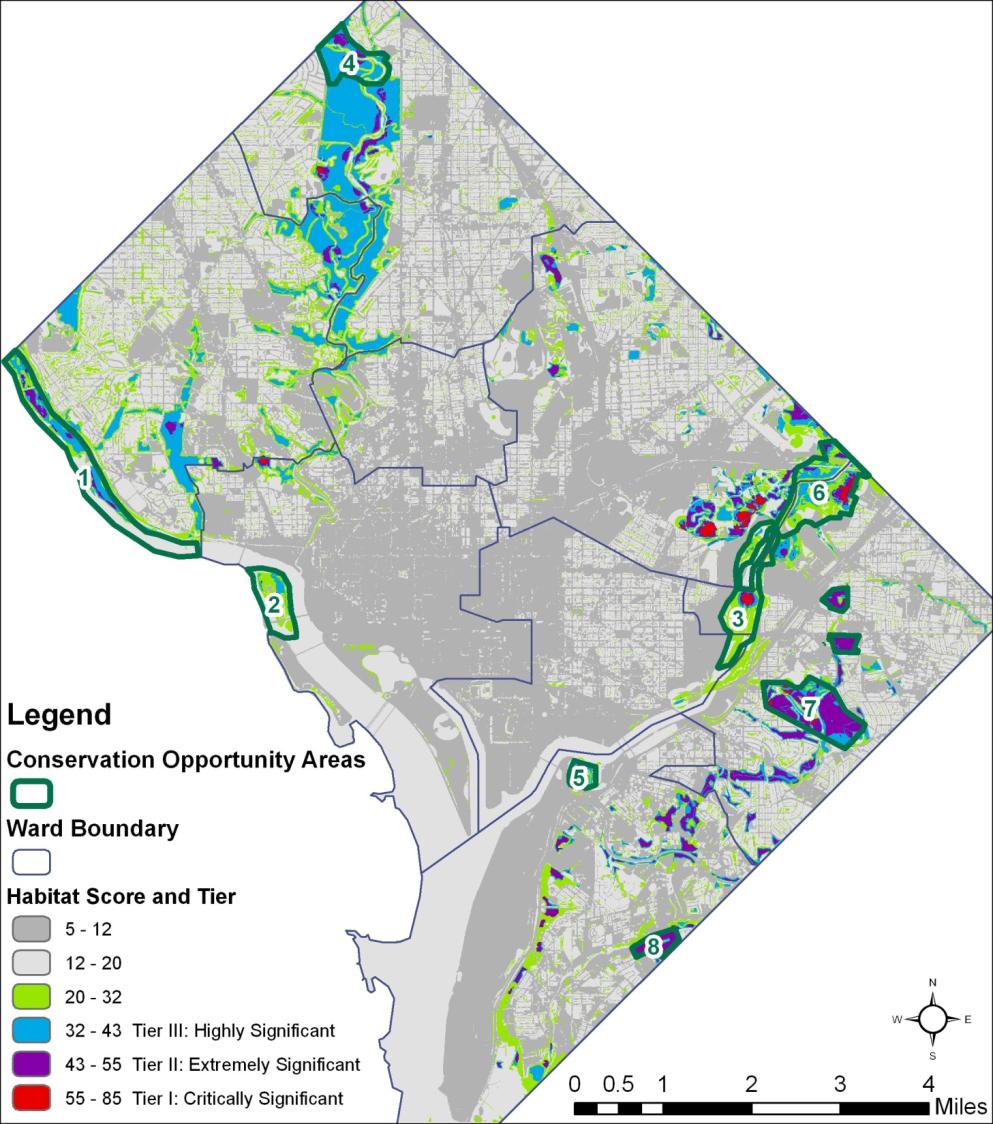 [Speaker Notes: Species richness
Species abundance
Core habitat/impacts of invasive plants
Soil type
Deer browse index
Tree canopy cover]
IUCN Hierarchy of Conservation Threats 2015
Prioritization of Threats to Vegetative and Aquatic Habitats
The Top Six Threats 
Invasive species
Urban wastewater
Nutrification/ 	sedimentation
Problematic native species
Ecosystem modifications
Recreational activities/development of recreational areas
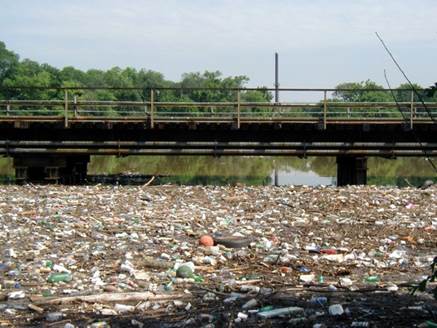 [Speaker Notes: The District has identified twenty-two Level II threats (Salafsky et al, 2008) that are affecting critical habitats or will likely impact habitats in the near future.

1.	Invasive species (plants, insects, pathogens, and fish);
2.	Urban wastewater;
3.	Nutrification/sedimentation;
4.	Problematic native species;
5.	Ecosystem modifications (aquatic habitats); and
6.	Recreational activities/development of recreational areas 	(vegetative habitats).]
Overarching Actions - Habitats
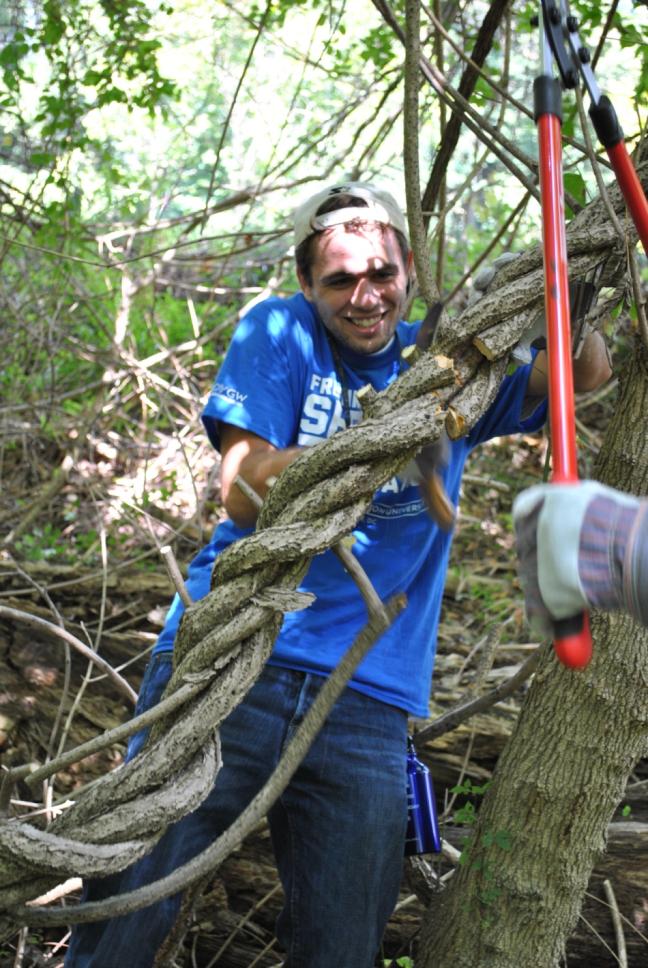 These address the top threats:
1.	Invasive species management
2.	Urban wastewater/CSO abatement
3.	Stream restoration; stormwater management infrastructure
4.	Deer and goose management; forest and wetland restoration
5.	Restore hydrology to vernal pools and bogs; restore fish passage; restore channelized streams
6.	Include wildlife impacts in trails planning; close unofficial trails; enforce leash laws
[Speaker Notes: Overarching Actions – Habitats

Invasive species management
2.	Urban wastewater/CSO abatement
3.	Stream restoration; stormwater management infrastructure
4.	Deer and goose management; forest and wetland restoration
5.	Restore hydrology to vernal pools and bogs; restore fish passage; restore channelized streams
6.	Include wildlife impacts in trails planning; close unofficial trails; enforce leash laws

Non-habitat based actions
	Invasive predators
	Diseases and Pathogens
	Light Pollution
	Noise Pollution
	Endocrine Disruption
	Collisions with Glass and Buildings]
Focal Conservation Actions
Broad-scale conservation actions that can apply to many habitat types or that may be extensions of or additions to other actions. 

Meadow Restoration
Tidal Wetland Restoration
Native Plant Propagation
Vernal Pool Creation
Artificial Nesting Structures and Opportunities
Citizen Science Programs
Wildlife Corridors
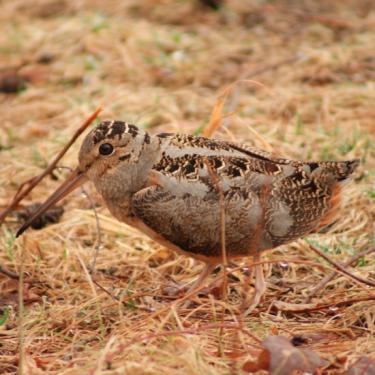 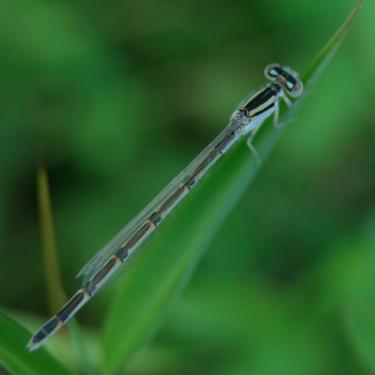 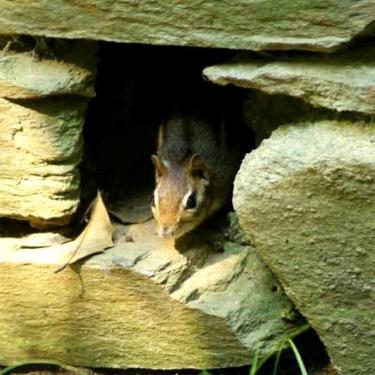 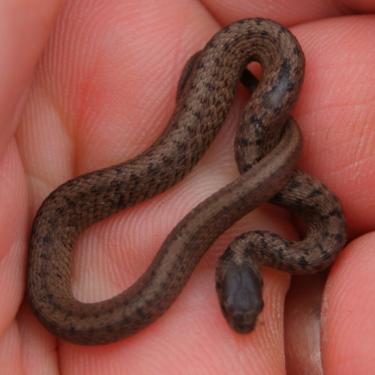 [Speaker Notes: Focal Conservation Actions are broad-scale conservation actions that can apply to many habitat types or that may be extensions of or additions to other actions.]
Tidal Wetland Restoration
Blue circles indicate potential sites in locations where wetlands may have existed historically
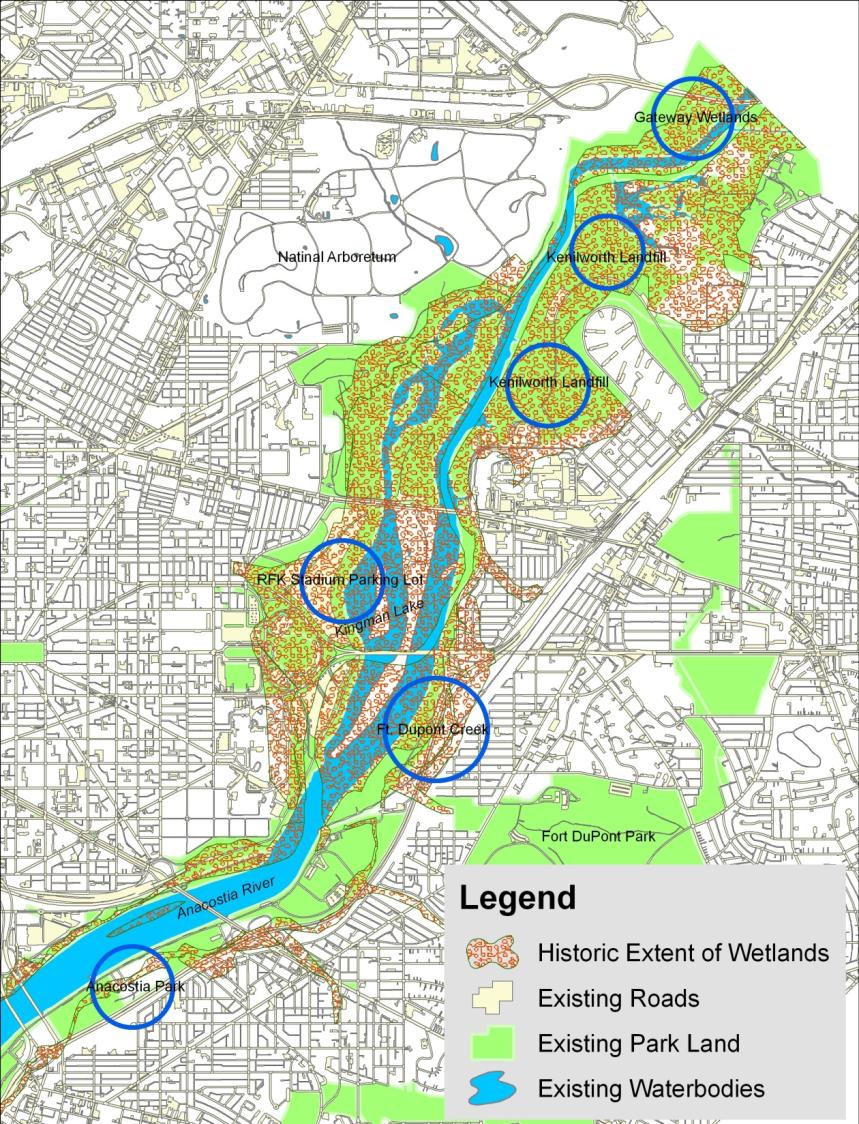 Meadow Restoration
Potential locations where meadows can be created in areas that are currently mowed grass.
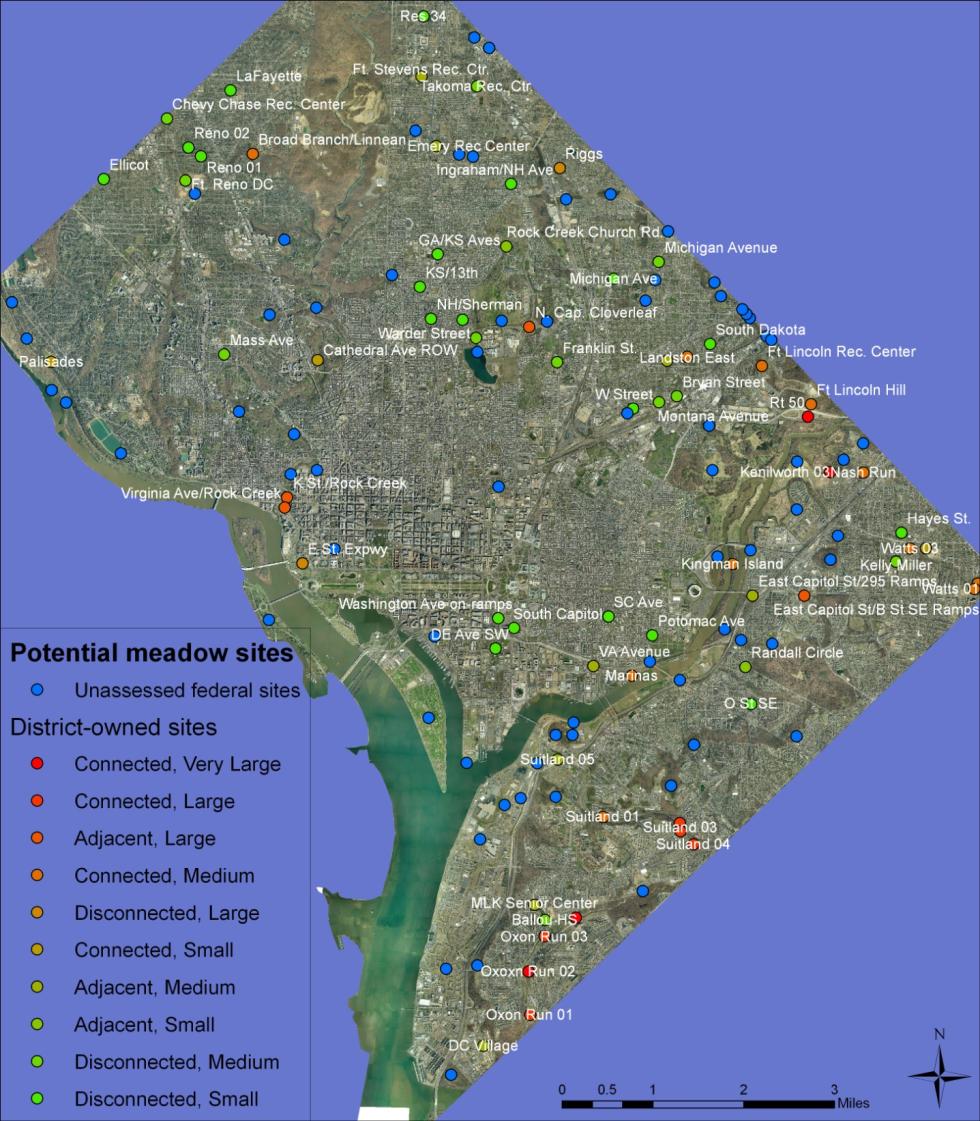 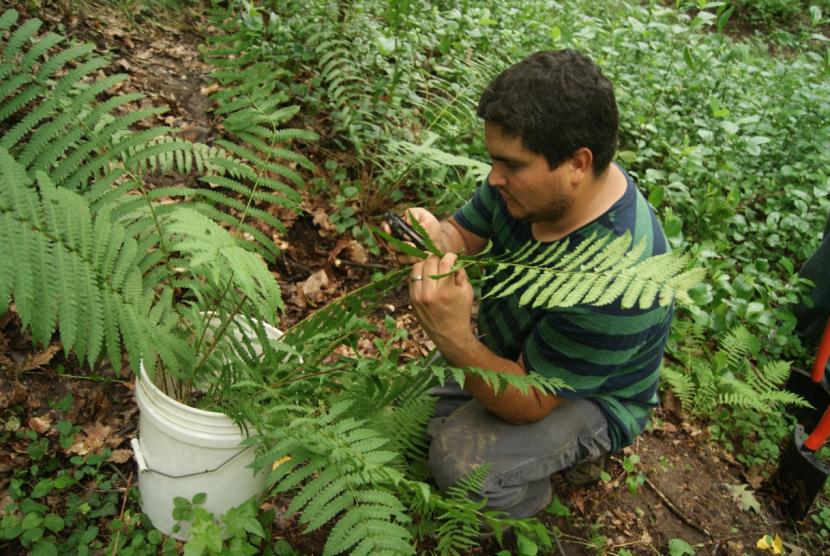 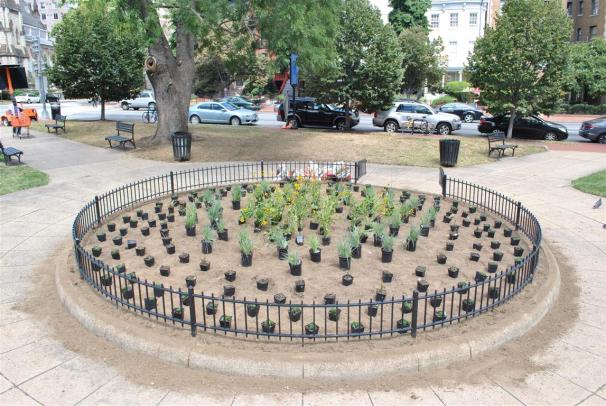 Native Plant Propagation
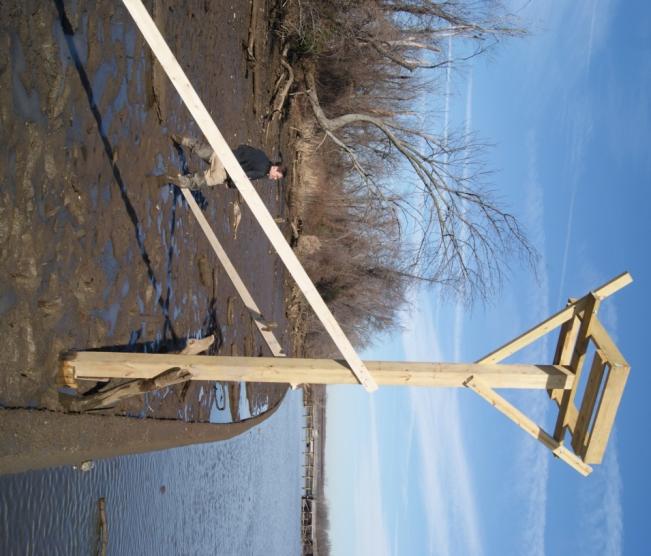 Native Plant Propagation
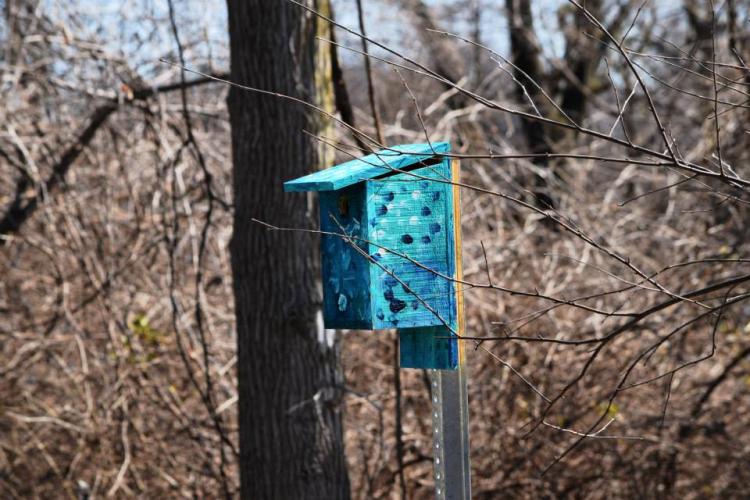 Artificial Nesting Structures
Artificial Nesting Structures
Please read the entire Wildlife Action Plan 2015 at doee.dc.gov/swap

Send comments to swap.comments@dc.gov

All of the photographs in this document are pictures of animals observed in the District of Columbia. These photos were taken by Fish & Wildlife Biologists while conducing inventory and monitoring projects throughout the District.